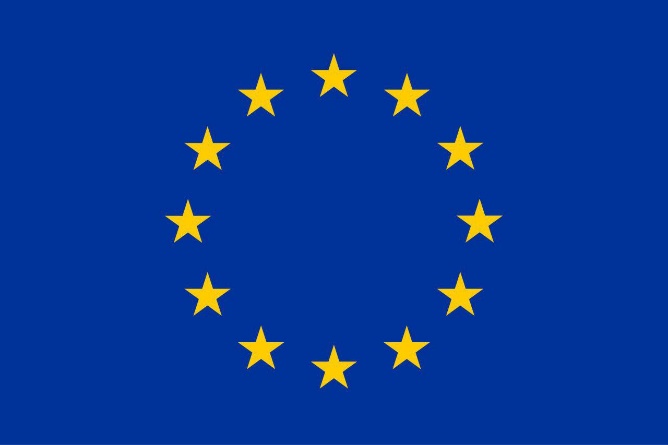 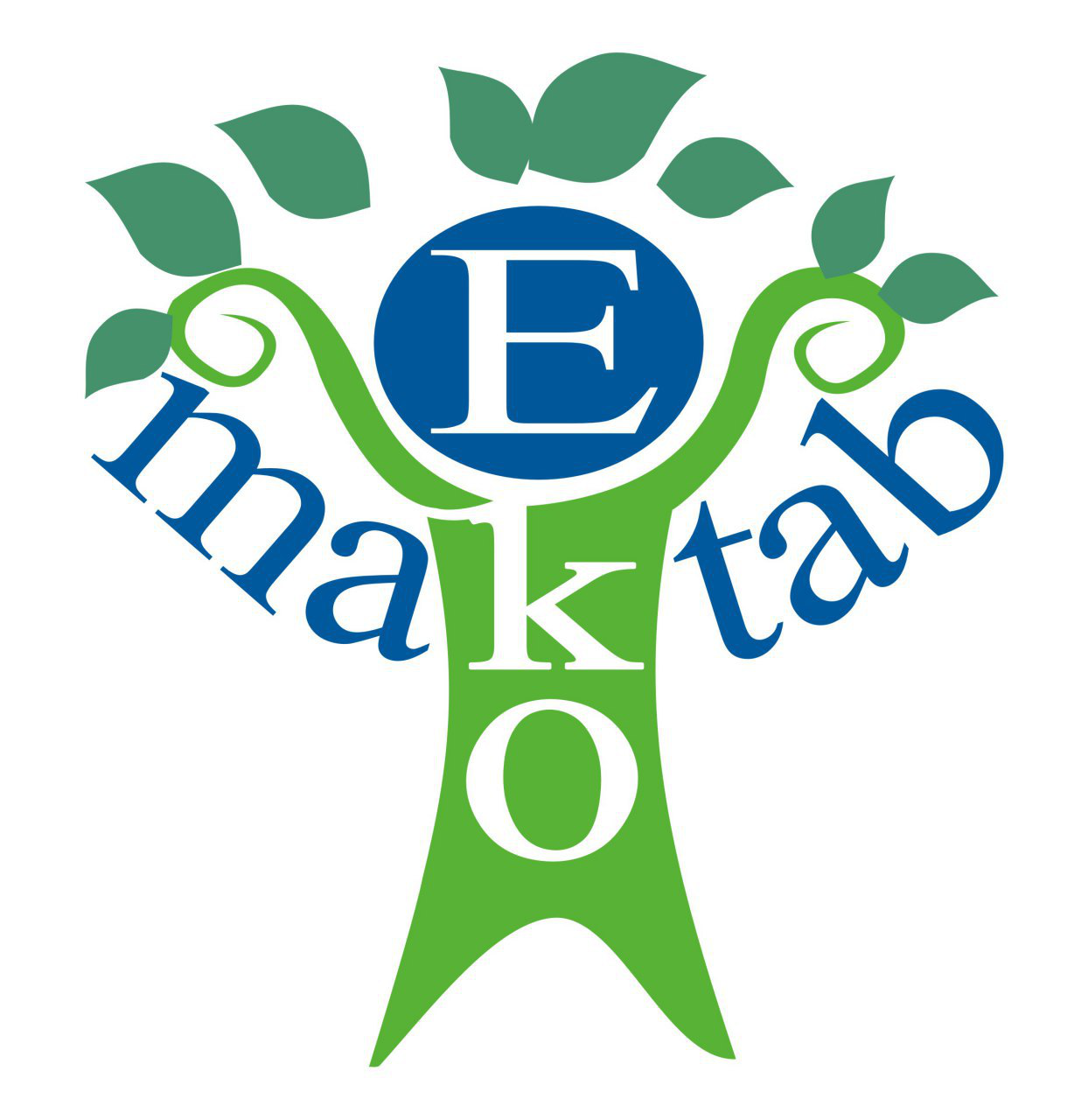 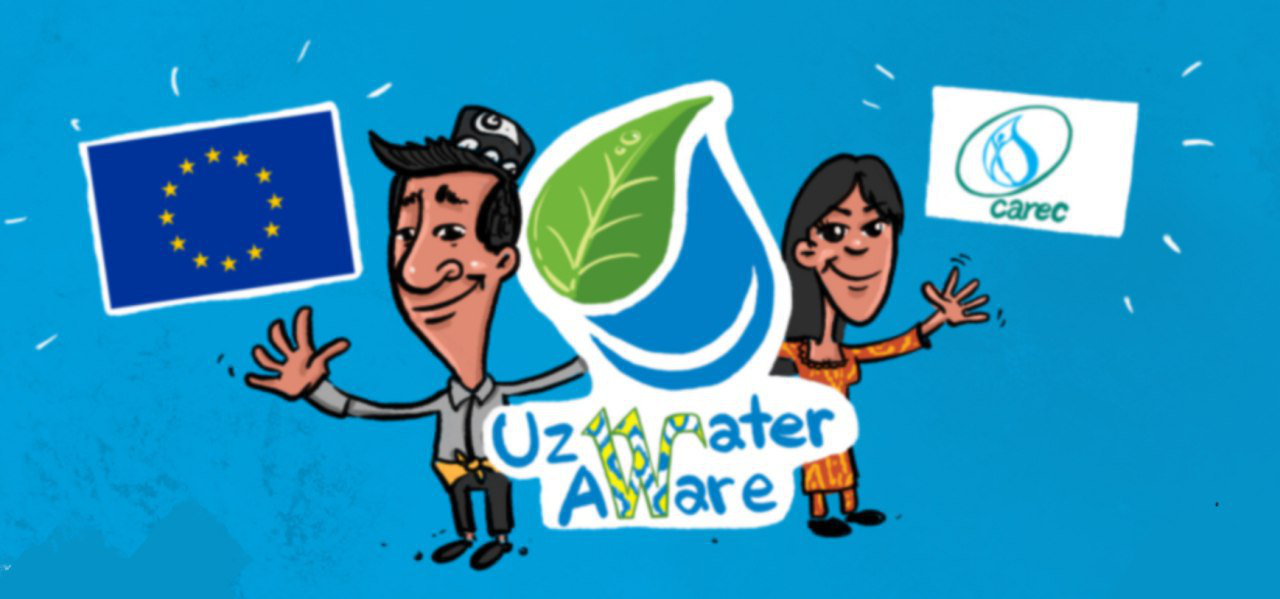 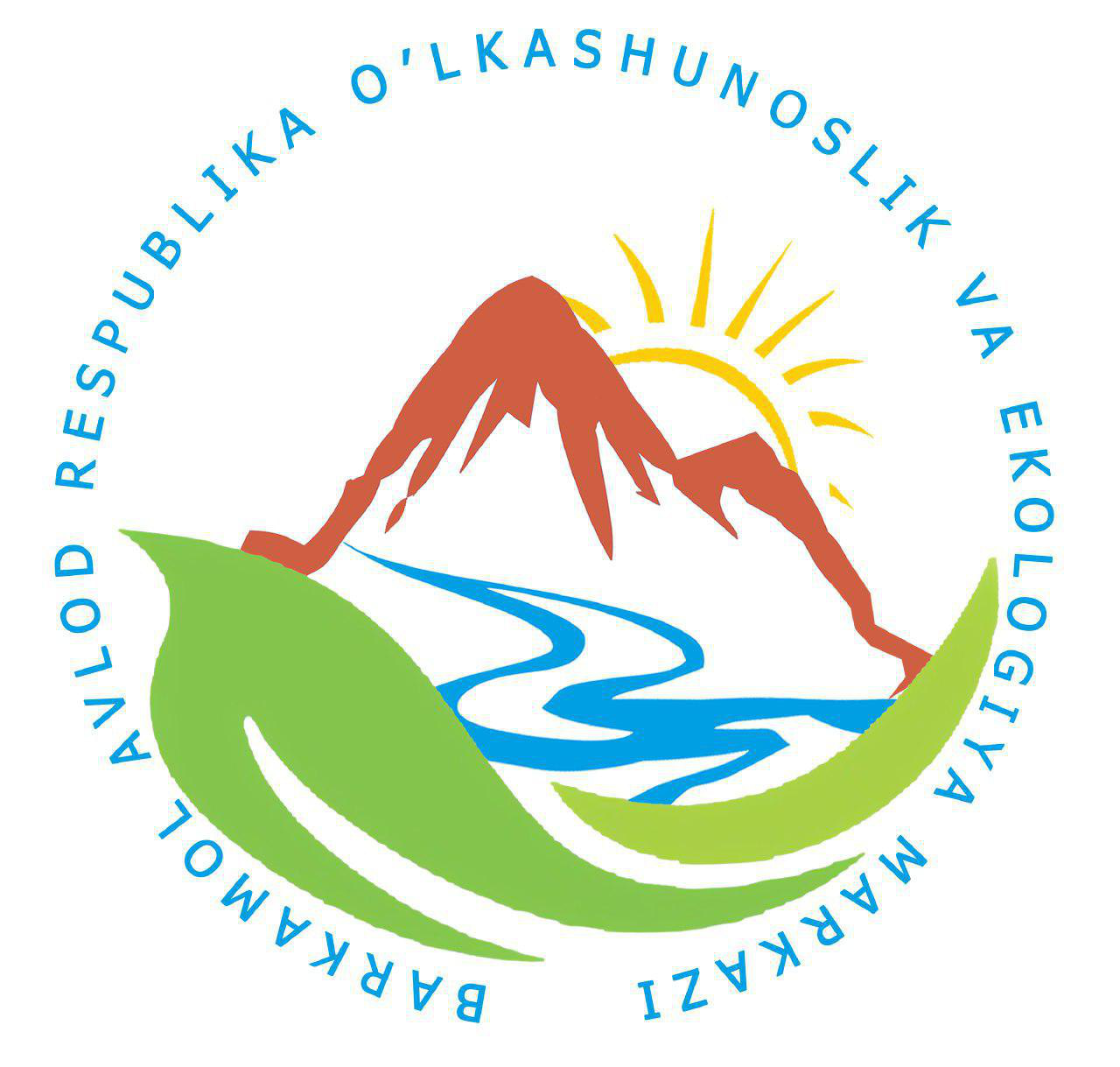 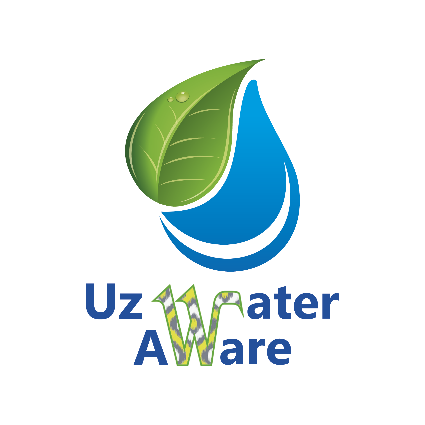 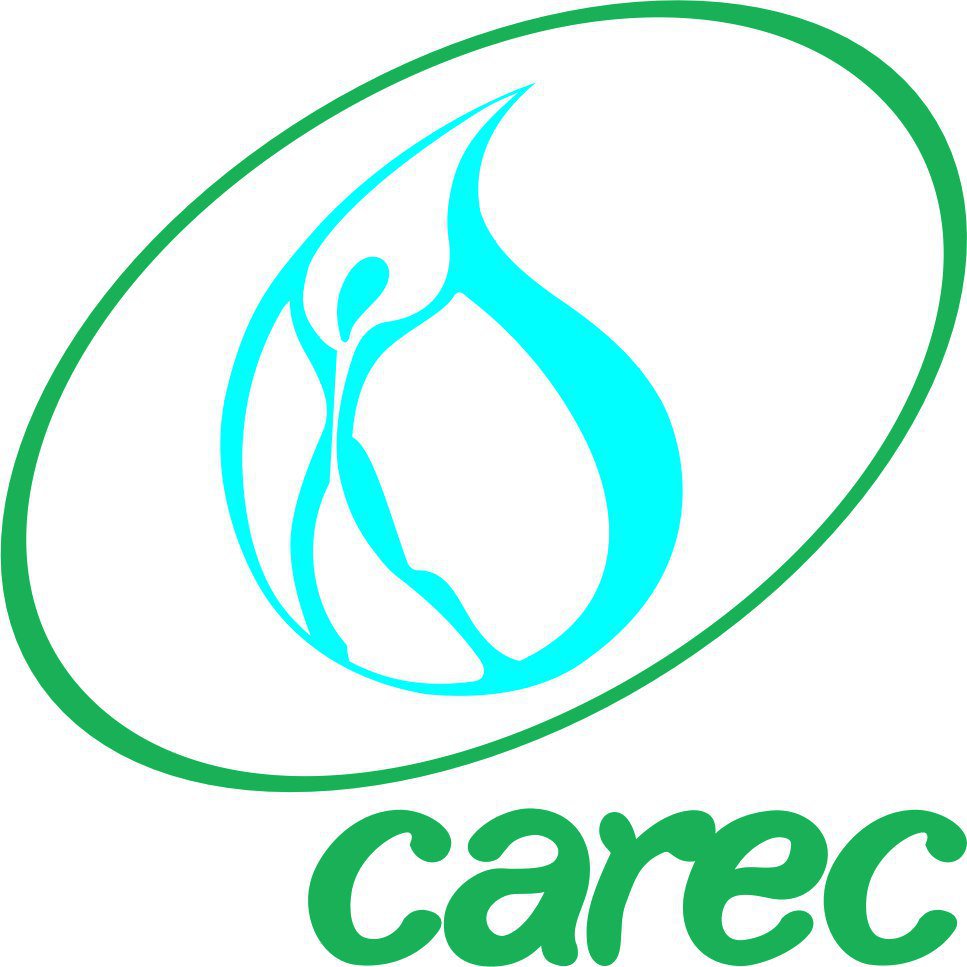 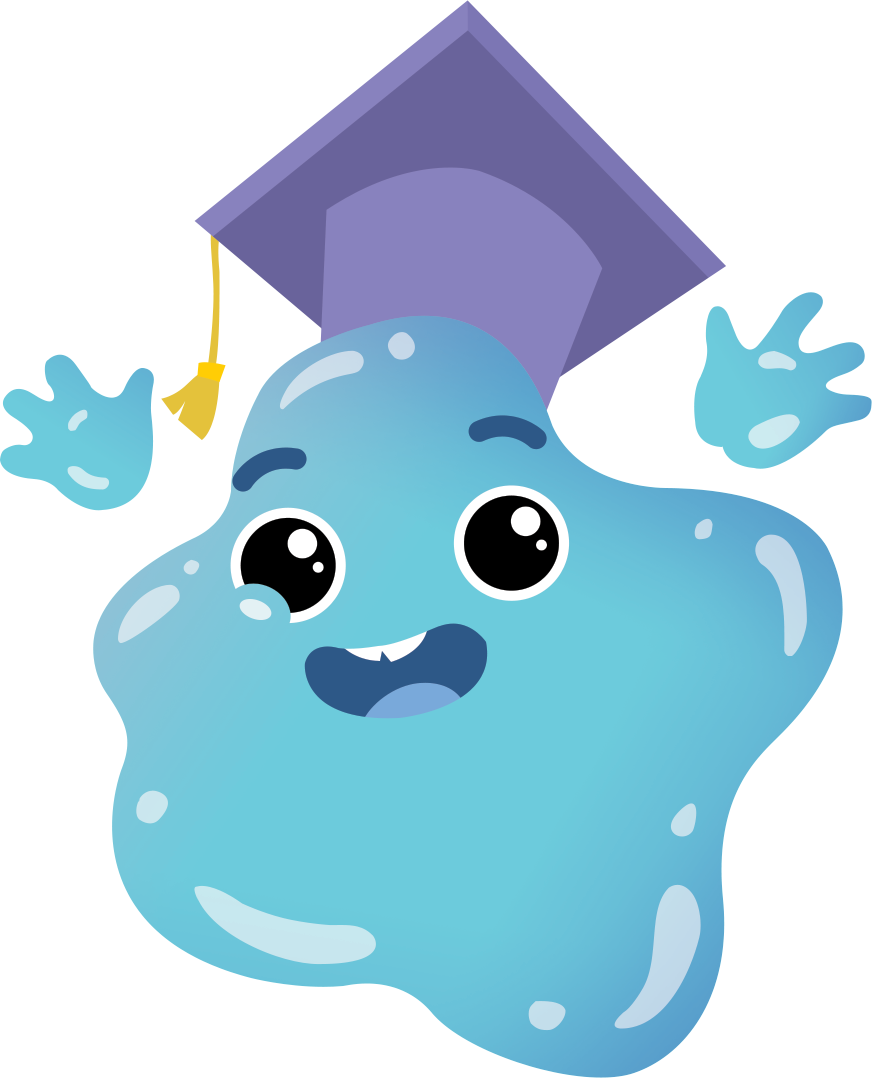 SUVNING TABIATDA AYLANISHI
Suv mavzusiga bag‘ishlangan darslar
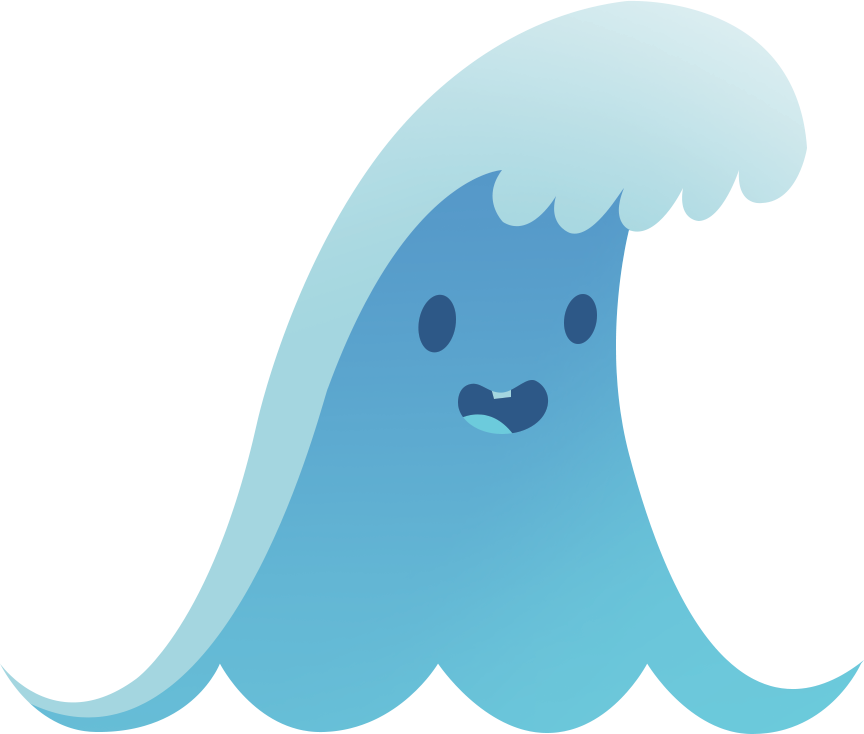 #suvnihurmatlang   #уважайтеводу   #respectwater

Ushbu taqdimot Markaziy Osiyo mintaqaviy ekologiya markazining UzWaterAware loyihasi doirasida Yevropa Ittifoqining moliyaviy ko‘magi ostida tayyorlan. Taqdimotda Yevropa Ittifoqining nuqtai nazari aks ettirilmagan, unda ifodalangan materiallar mazmuni uchun «Ekomaktab» NNT mas’uldir
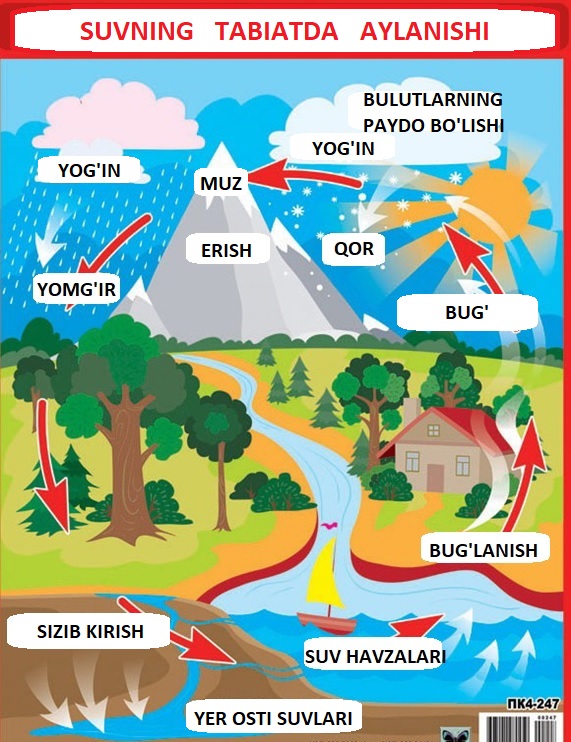 SUV AYLANMOQDA
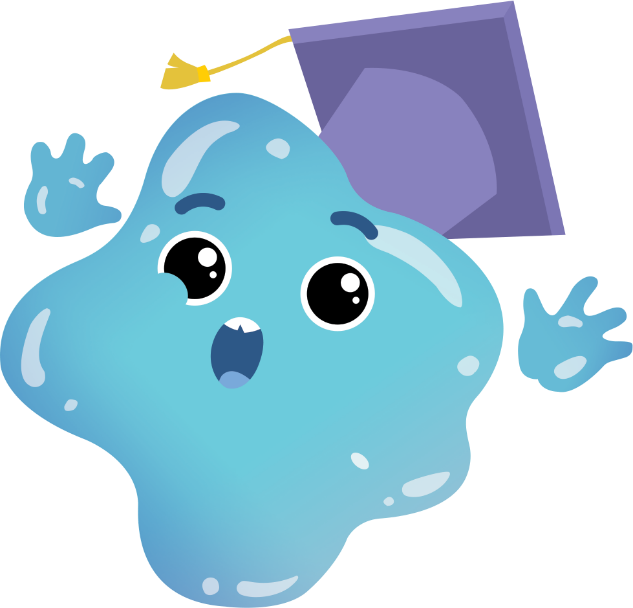 СЕКРЕТЫ ВОДЫ
           Уроки о воде
YO‘LIM  UZOQ!
‘
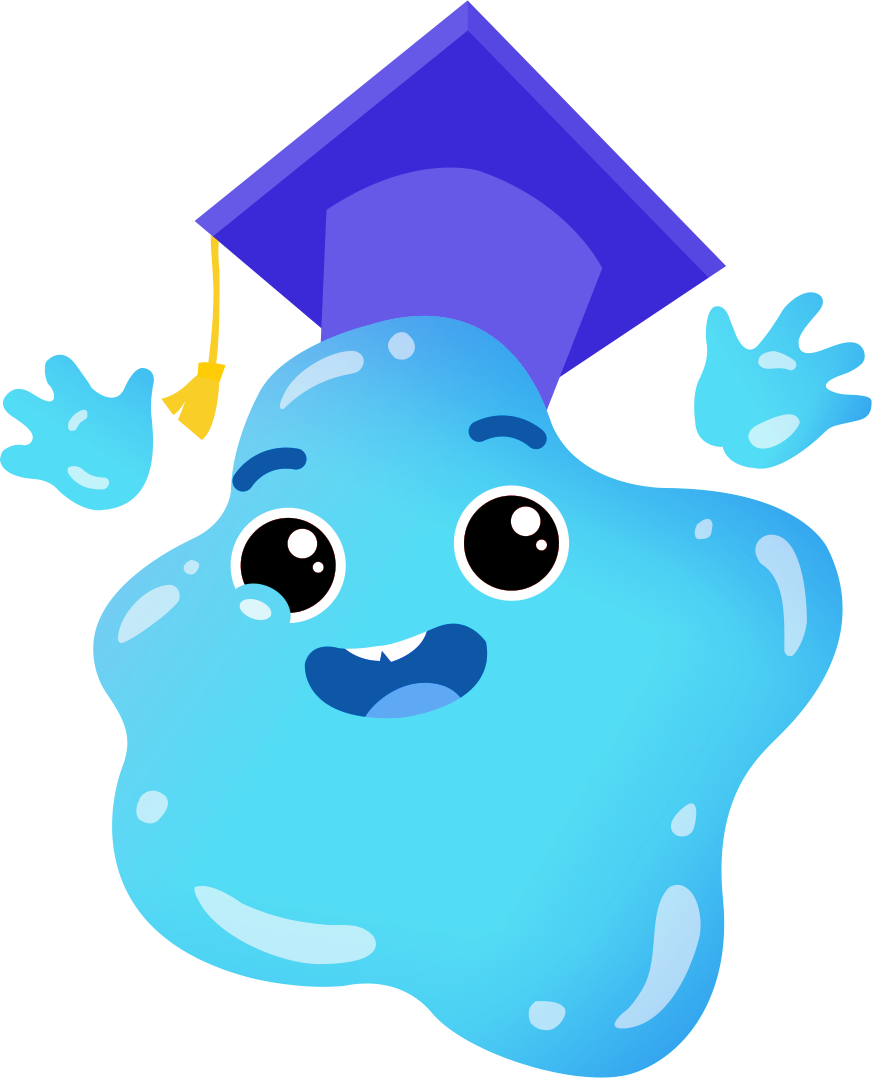 BUG‘LANISH.  YER  SATHIDAGI  SUV  ISIGANIDA 
BUG‘GA  AYLANADI  VA  HAVOGA  KO‘TARILADI. 
ILIQ  SUV  TEZROQ  BUG‘LANADI, BUNI  SUVNI  GAZ PLITASIDA  QAYNATIB  TEKSHIRSA  BO‘LADI. BIZ  BUG‘NI  KO‘RMASAK  HAM, BUG‘LANISH   BARIBIR  SODIR  BO‘LADI.
KONDENSATSIYA. HAVODAGI  SUV  BUG‘LARI  KO‘TARILIB, ATMOSFERANING  YUQORI  QATLAMLARIGA  YETGANIDA, SOVUQ  HARORAT  ULARNI  ISSIQLIK  AJRATISH  VA  YANA SUYUQLIKKA  AYLANISHIGA “MAJBURLAYDI”. SUVNING  BU  MAYDA  TOMCHILARI HAVODAGI CHANG ZARRACHALARIDA  OSILIB  TURADI  VA  BULUTNI  HOSIL  QILADI.

круговорот воды начинается снова.
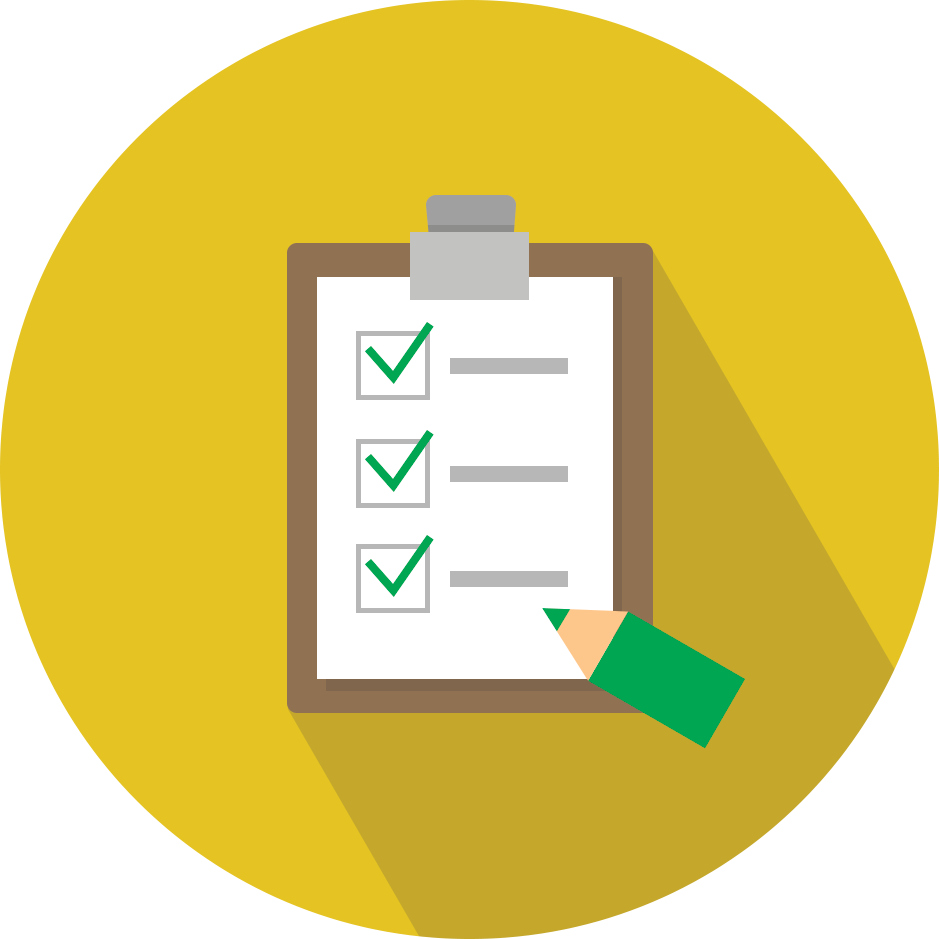 YOG‘INGARCHILIKLAR. BULUTLARDAGI  SUV  TOMCHILARI 
HAM  TO‘QNASHADI  VA  BIRGA  KONDENSATSIYA  BO‘LADI. 
ULAR YERGA  YOG‘INGARCHILIK  KO‘RINISHIDA  YOMG‘IR,  NAM  QOR, QOR  VA  DO‘L  BO‘LIB  TUSHADI.      
SUV  KO‘CHISHI. YOG‘INGARCHILIK   KO‘RINISHIDA  SUV  YANA  YER  SATHIGA  TUSHADI. 
SUVNING  QAYSIDIR  QISMI  PASTGA  OQIB,  KO‘L,  DENGIZ  YOKI  DARYOLARGA  TUSHADI. BOSHQASI – YERGA SINGIB,  O‘SIMLIKLAR  ICHADIGAN  YOKI TUPROQDAN  O‘TIB  OKEANGA  QO‘SHILADIGAN  CHUCHUK  SUVGA AYLANADI. 

                                        SUVNING  TABIATDA  AYLANISHI 					YANA BOSHLANADI!
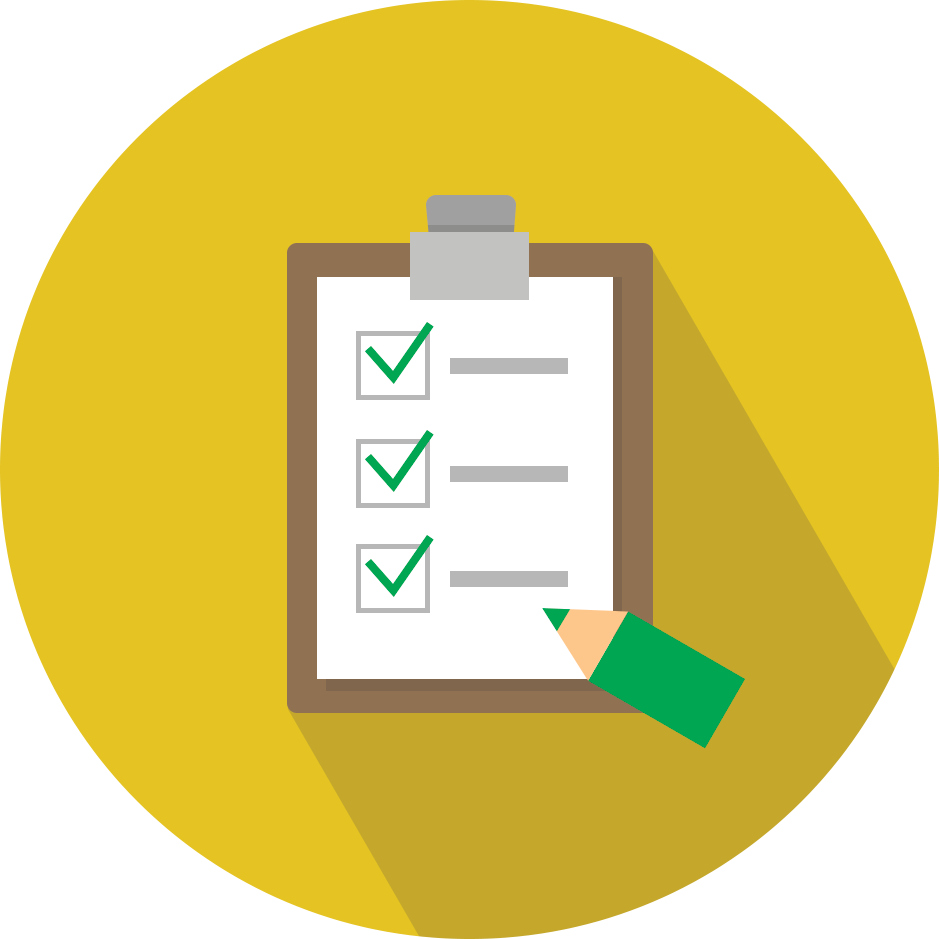 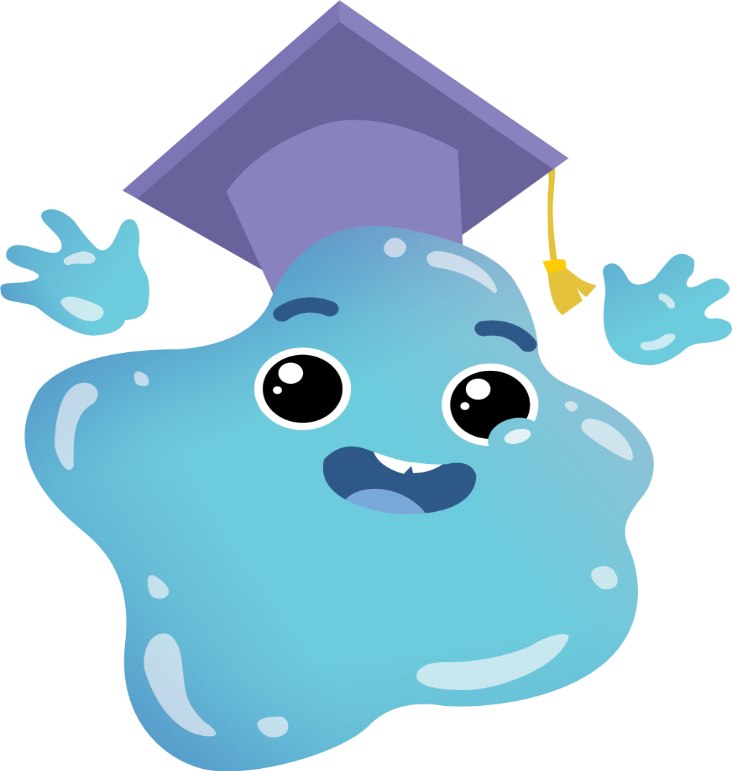 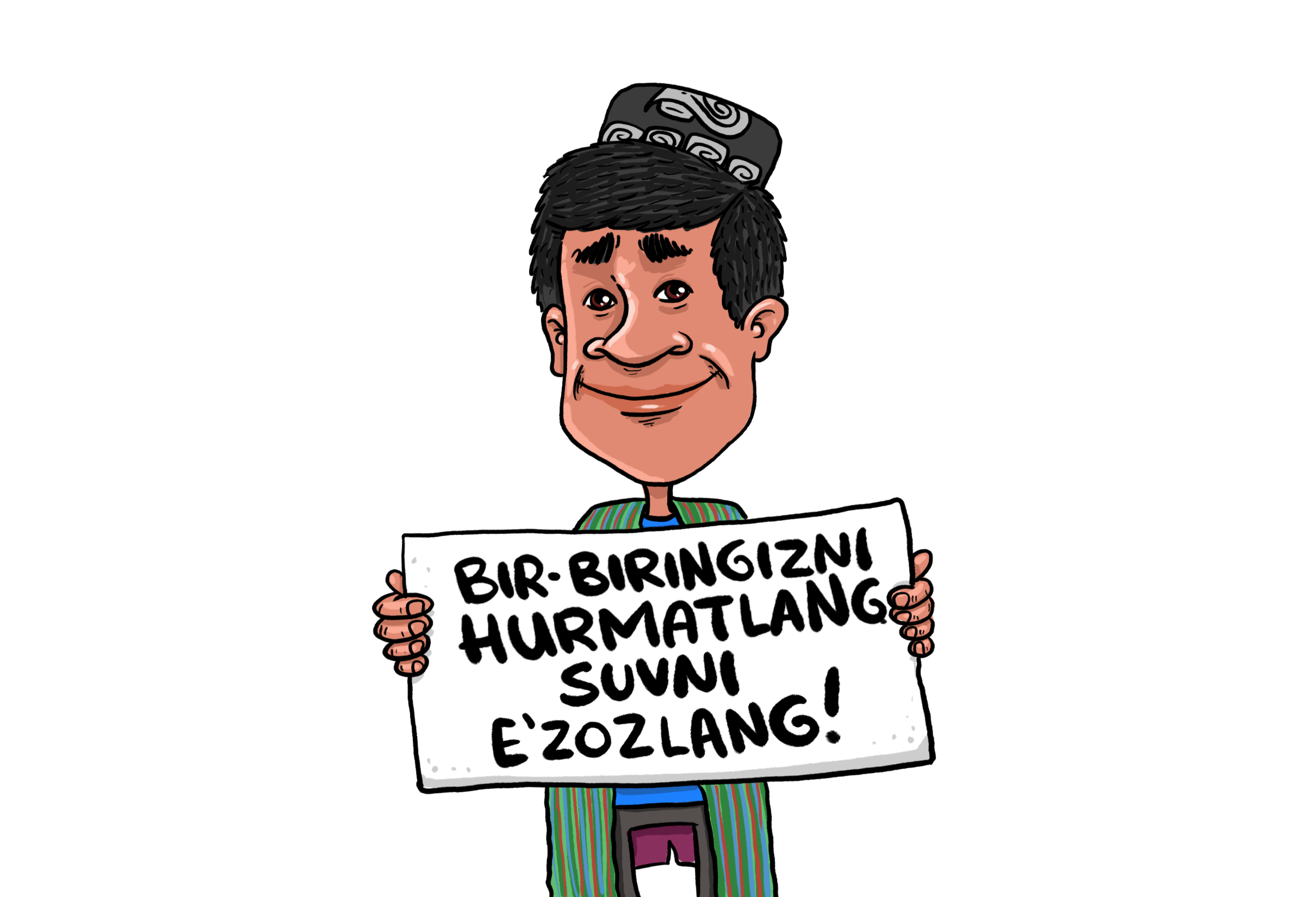